СТРОЕНИЕ  СЕМЕНИ
Презентацию подготовила учитель биологии МБОУ ООШ пос.Тельмана Стефутина Ирина Викторовна
Цветковые растения – наиболее развитые и сложные по строению и размножению представители царства растений. Расселяются и размножаются они при помощи семян. Семя образуется из цветка растения.
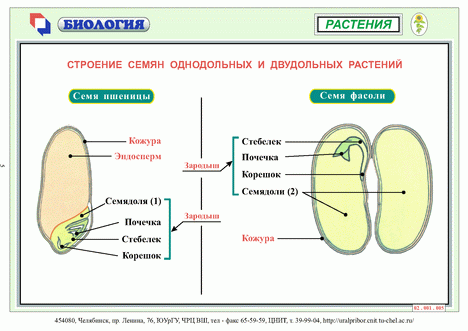 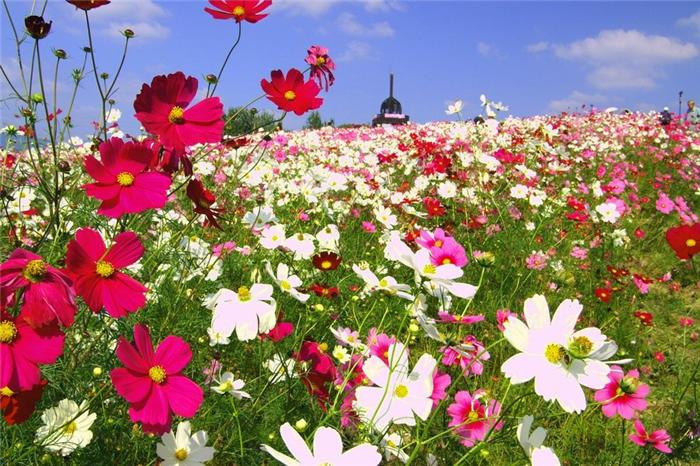 Доброго   дня   
и   
хорошего   настроения !